Assuring Greenhouse Gas Emissions Disclosures - Practitioner Perspectives
Agenda
International developments
Feedback from metrics and targets consultation
How XRB is developing an assurance standard
Specific matters considered:
Assurance report
Ethics and Quality Management
What non-authoritative guidance might be helpful
2
International developments
The state of play in sustainability assurance | Benchmarking global practice
S&P 500 and ESG Reporting
The state of play in sustainability assurance
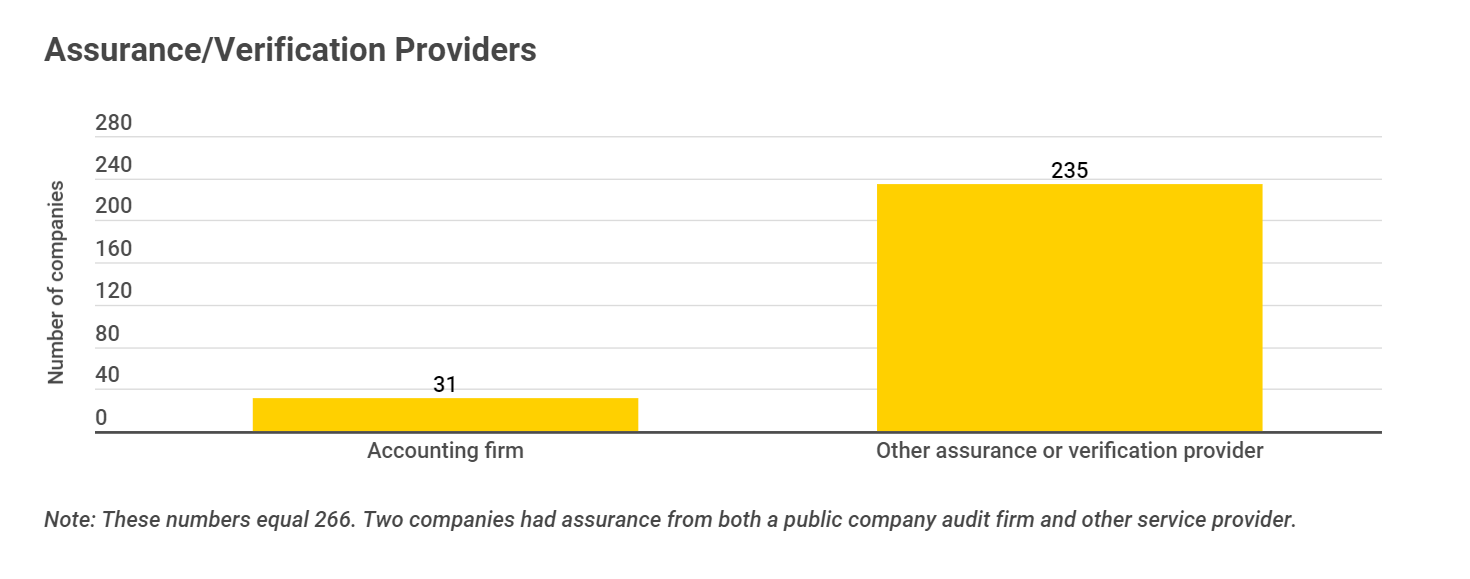 37%
Audit Firm
    Affiliated Firm
    Other Service Providers
58%
5%
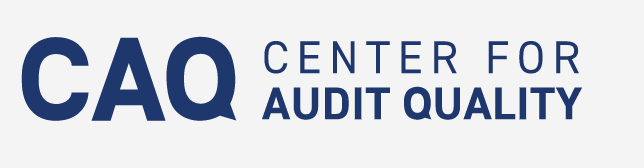 3
International developments
Some climate related disclosures to be included in notes to the financial statements (audited by auditor of the financial statement) 
Reporting on scope 1, 2 ,3. Phased assurance on Scope 1 and 2 emissions
Do not require GHG assurance to be undertaken by registered accountant
To specify minimum independence and competence requirements​ for an GHG assurance practitioner
SEC Proposals:
International developments
Assurance on sustainability information
Auditor of financial statements prohibited from providing assurance services over the entity’s sustainability information, 
An assurance provider is required to comply with requirements that are equivalent to those applicable to statutory auditors (ethics, independence, training, quality assurance, etc.) provided that these requirements result in the same level of assurance quality.
European Parliament proposal:
International Auditing & Assurance Standards Board
Pursue development of standards for assurance on sustainability 

Limited v reasonable assurance 
Suitable reporting criteria
Scope of engagement
Evidence & Internal Control 
Practitioners’ Materiality
Should standard link to ISAE 3000 and/or cover limited and reasonable assurance?

Greenfield approach
Stand-alone standard consistent with ISAE 3000
ISAE 3000 plus approach
International Ethics Standards Board for Accountants
Formed a working group to consider
The “greenwashing”/fraud implications 
Whether the Code should be expanded to apply beyond professional accountants
Whether to amend requirements to reflect the importance of independence across to sustainability assurance
Consultation feedback
…what we heard…
Feedback from Strategy and Metrics and Targets consultation
A summary of feedback is now on our website: https://www.xrb.govt.nz/standards/climate-related-disclosures/strategy-and-metrics-and-targets-consultation-document/
8
Consultation feedback
…what we are considering…
Scope 3 emissions assurance is challenging:
Need time for methodology and systems to develop (including capability of preparers and quality of data available)
XRB is exploring possible first-time adoption provisions
9
Question to discuss
2. Concern cannot assure/result in high number of modifications
1. Challenges of scope 3 assurance
Will disclosure about methodology, uncertainties and any exclusions help?
Would first-time adoption provisions help?
Lacking methodology 
Data availability and reliability 
Specific categories and sectors more challenging
10
Consultation feedback
…what we heard…
Feedback from Strategy and Metrics and Targets consultation
11
…what we are considering…
What is assured and form of conclusion:
Consultation document proposed to mandate the preparation of a GHG emissions report to be an integral part of the disclosures
Some confusion around “integral part of” given it is a separate report 
An encouragement from some to think about various scenarios
Where an entity prepares a GHG emissions report 
Where an entity includes disclosures in an appendix to climate statement or within the report  
Where an entity voluntarily seeks assurance over more than GHG emission disclosures 
Public sector reporting
We heard
12
…what we are considering…
What is subject to assurance, what is the engagement, what is the conclusion
XRB set the disclosure standard (not a measurement standard) for GHG emissions
What disclosures are needed about GHG emissions (from a user perspective and to enable assurance)
Proposing disclosure of specific information relating to measurement standard used e.g., specific exclusions of sources, facilities and/or operations 
Proposing disclosure of significant methodologies, assumptions and estimation uncertainty
Is an emissions report necessary in all circumstances?
13
Proposed disclosures subject to assurance
Disclosure of specific information relating to measurement standard used e.g., specific exclusions of sources, facilities and/or operations
Disclosure of significant methodologies, assumptions and estimation uncertainty
Scope 1, 2 and 3 GHG emissions
14
Possible assurance opinion
Limited Assurance Conclusion 
Based on the procedures we have performed and the evidence we have obtained, nothing has come to our attention that causes us to believe that ABC’s GHG emission disclosures (in note X on page Y of the Climate Statement) for the year ended 31 December 20X1 are not prepared in all material respect, in accordance with NZ CS 1, measured in accordance with [recognised measurement criteria such as Greenhouse Gas Protocol Corporate Standard], consistent with our assurance conclusion on the GHG Emissions Report.
15
Question to discuss
1. Thoughts on replacing emissions report with:
Measure in accordance with recognised standard
Disclosure requirements relating to methodology, uncertainty, exclusions?
Reporting in an assurance report
2. Reactions to indicative conclusion
Developing the XRB assurance standard
ISAE /ISO have high level of alignment
Desire to align with international standards
Changing landscape
Expect expansion of assurance to extend to full climate statement 
Oversight and regulation of assurance practitioners to be determined
Interim solution - Ideas under consideration 
XRB assurance standard that allows use of either ISAE (NZ) or ISO
Bridge between ISAE and ISO
17
[Speaker Notes: How are we developing the standard – mindful that there is a legislative requirement for compliance with assurance standards issued by the XRB
At the last session – objective of one standard accessible to all, fit for purpose 
We have undertaken a comparison of the ISAEs and ISOs (learning about a whole other assurance framework)
At the engagement level , these standards have informed each other over time – high level of alignment 

What we have heard so far from practitioners is not to reinvent the wheel – i.e. please don’t create a NZ specific standard – strong desire to retain alignment with international….challenge is that there are two sets of well established and recognised international standards.

Our objectives are ambitious – to try to bring together two worlds.  And we have been looking at various approaches
Our focus to date has been on if and how we can bridge the standards without creating barriers  - exploring whether we can start from the extant XRB 3410 standard, and then adjust to add some ISO enhancements and also if and how to make the terminology more accessible to all.  So that is one option however we have concerns that this will still be a barrier for those not currently applying 3410.


We also acknowledge that the environment is fluid – what GHG information will be assured is still under construction…..and at the same time we know some are already seeking voluntary assurance over more than GHG . The oversight and regulation of the assurance practitioner is also still under construction.

So another option is that we recognise the need for an interim solution]
Assurance report considerations
18
Question to discuss
1. Thoughts on assurance report:
Prescriptive versus flexible for consistency
Ethics and Quality Management
Ethics, independence and quality management are fundamental
Respect other assurance practitioner’s ethical and quality management frameworks
Interim solution may be principle-level requirements (not necessarily extant XRB standards)
Independence/Impartiality precludes an assurance practitioner from “assuring” their own work
20
Key Ethical Principles
Non-compliance with laws and regs
Role and Mindset
Fundamental Principles and Conceptual Framework
Independence
Pressure
Acting with sufficient expertise
Fundamental principles
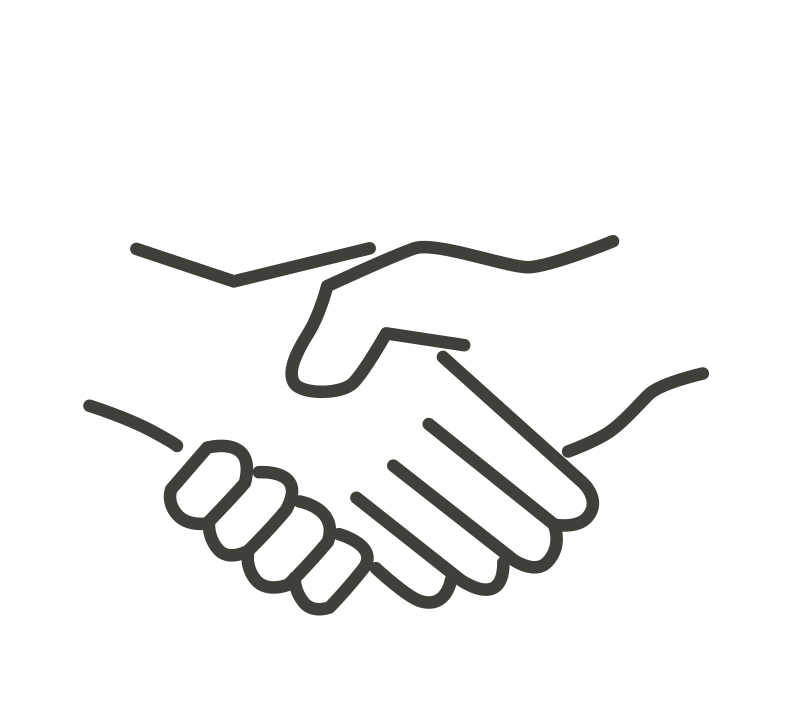 Be straightforward and honest in all professional and business relationships.
Integrity
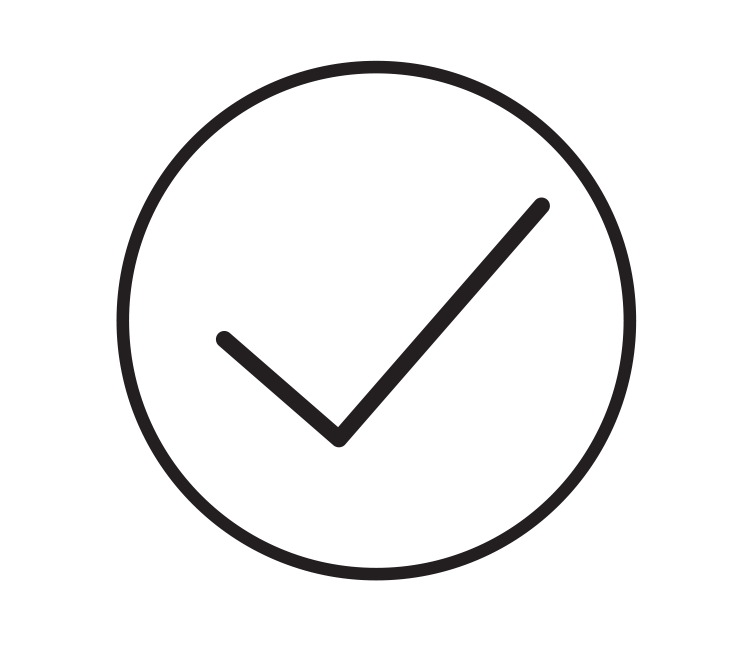 To exercise professional or business judgement without being compromised
Objectivity
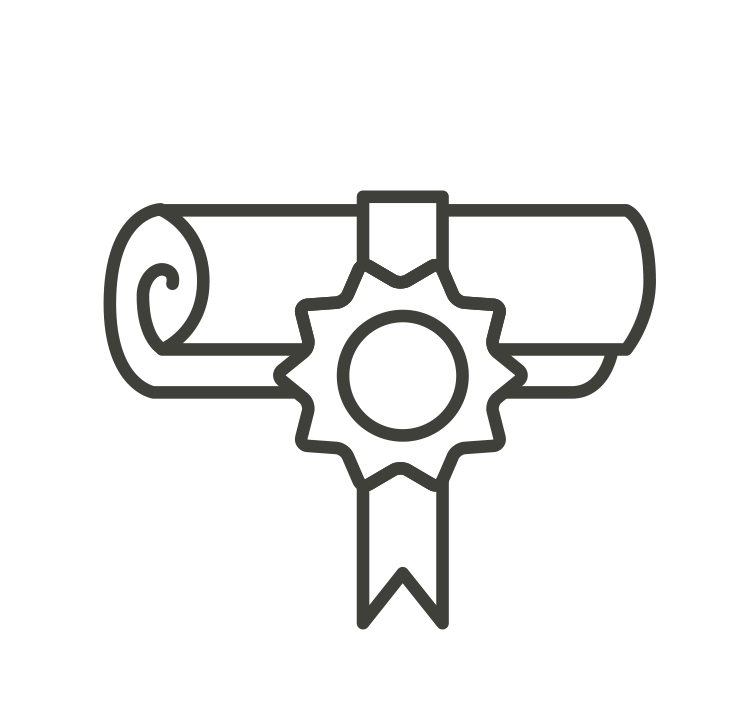 Apply an appropriate level of professional knowledge, skill and diligence
Professional Competence and Due Care
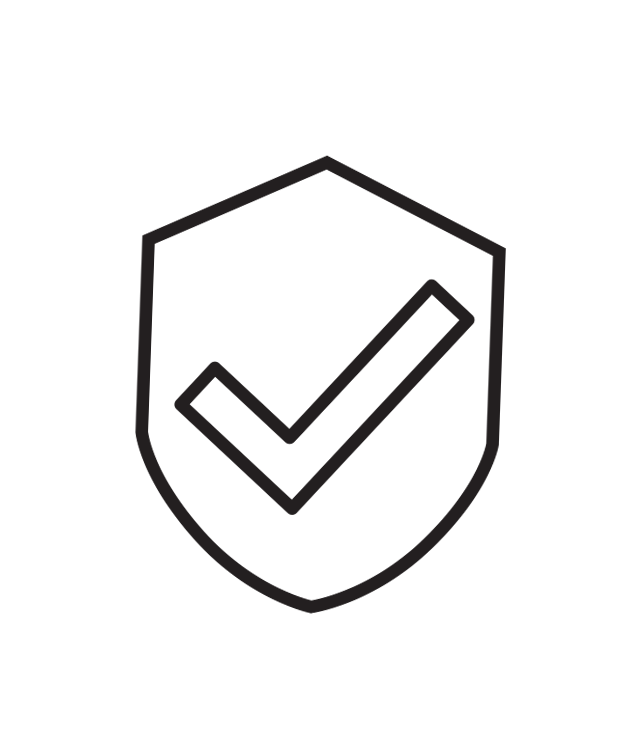 Comply with laws and regs, act in the public interest and don’t discredit the profession
Professional Behaviour
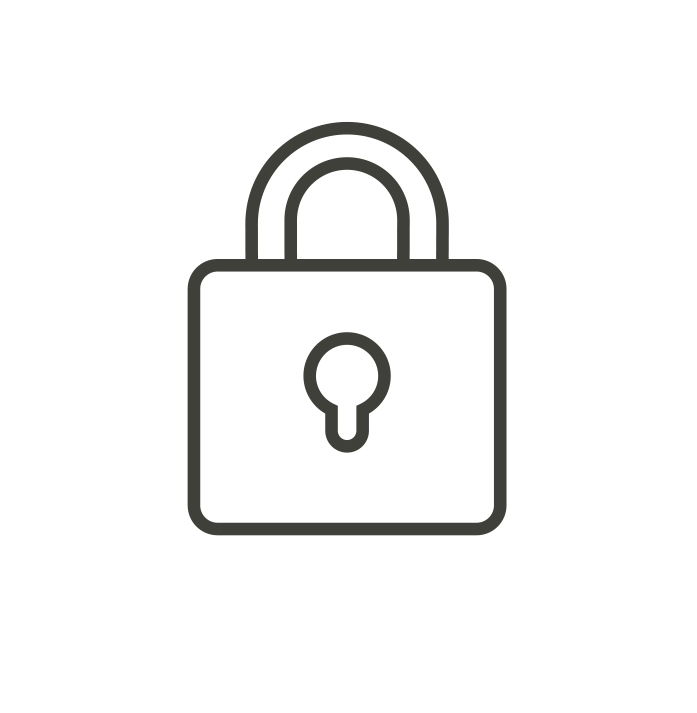 Respect confidentiality of information acquired as a result of professional and business relationships.
Confidentiality
22
Conceptual Framework
Exercise professional judgement
Reasonable and informed third party test
Have an inquiring mind
23
Threats
1
Self-interest – What’s in it for me and does this impact my decision making?
2
Self-review – Am I reviewing my own work or evaluating recommendations I previously made?
3
Advocacy – Am I at risk of promoting my client’s position in a way that is inappropriate?
4
Familiarity – Does my long-standing relationship with my client threaten my decision-making or judgement?
5
Intimidation – Do I feel threatened in any way with respect to performing my job in a diligent, professional or objective way?
24
Independence
Prohibitions to explore 
Consultancy
Assuming the role of management
Independence:
in mind 
in appearance/ perception
Organisation  and engagement team member
25
Question to discuss
1. Thoughts on key principles:
Fundamental principles 
Conceptual framework approach 
Threats
2. Thoughts on independence
	perception and actual
Guidance
What non-authoritative guidance might be helpful?
Auditing Other information (including the climate statement)
Limited vs reasonable assurance
Education of users
Using work of others
27
linkedin.com/
company/
external-reporting-board
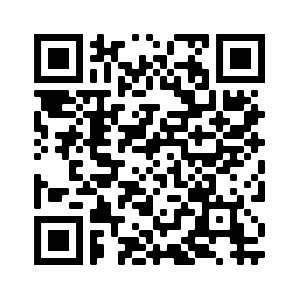 Follow
Discover
Subscribe
https://www.xrb.govt.nz/sign-up/
Contact 
us
assurance@xrb.govt.nz
Questions?